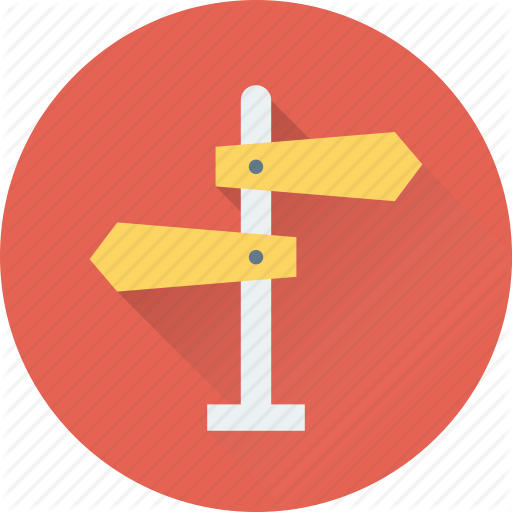 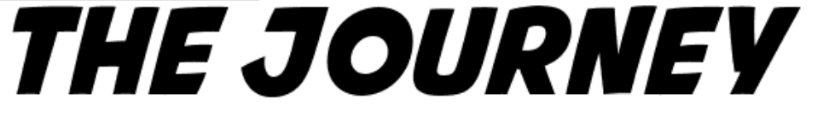 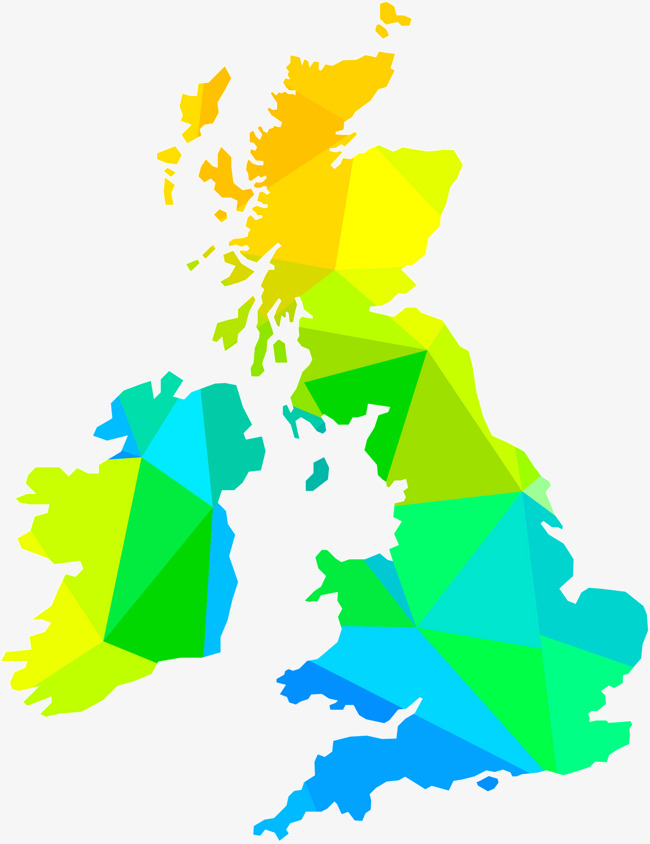 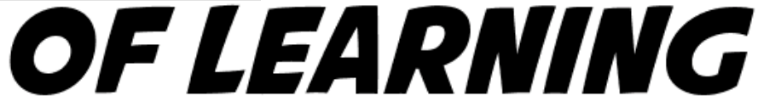 Y10 Creative Media
Cultural Capital: Pupils given the chance to be creative and work with real-life external companies.
Learning Aim B2 – Resubmission period
Learning Aim B2 – Assignment (Coursework)
Submission
Learning Aim B1 – Resubmission period
Year 10 Summer Term 2
Component 2: Learning Aim A &B: Developing Digital Media Production Skills
LAB2 – Learning Aim B
Experimenting with asset creation, mockups, taking photographs, writing copy. Creating a product.
Learning Aim B1 – Assignment (Coursework)
Submission
Mid Year Assessment
LAB1 – Learning Aim B
What is pre- production? Creating pre-production planning?
Learning Aim A – Resubmission period
Year 10 Summer Term 1
Component 2: Learning Aim A &B: Developing Digital Media Production Skills
Learning Aim A – Assignment (Coursework)
Submission
Media City Trip – To experience and develop use of media techniques.
Learning Aim A – Snapshot Assessment
LAA – Learning Aim A
What is pre- production? Creating pre-production planning?
Year 10 Spring Term 2
Component 2: Learning Aim A &B: Developing Digital Media Production Skills
Learning Aim B – Assignment (Coursework)
Submission
Learning Aim B2 – Resubmission period
LAB2 – Learning Aim B
Production techniques- explore camerawork, mis-en-scene, use of sound, editing techniques, sfx.
Cultural Capital: Exploring a range of media products from different eras and cultures.
LAB1 – Learning Aim B
What is genre? What is narrative? What is representation?
Year 10 Spring Term 1
Component 1: Learning Aim B – Explore Media Products
Year 10 Autumn Term 2 - Component 1: Learning Aim B – Explore Media Products
Learning Aim B1 – Resubmission period
LEARNING AIM A – Resubmission period
Learning Aim A – Assignment (Coursework)
Submission
LAA – Learning Aim A
What are the purposes of media products? Who is the audience for media products?
Year 10 Autumn Term 1
Component 1: Learning Aim A – Investigate Media Products
Learning Aim A – Snapshot Assessment